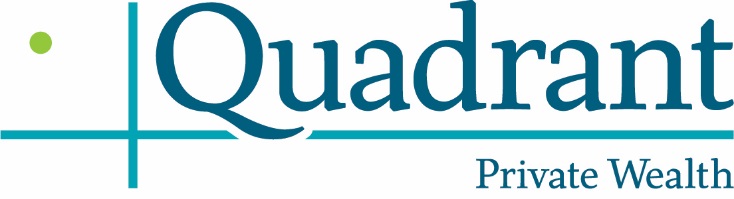 Corporate Planning 
with Life Insurance

Doug Markewich, CLU, CH.F.C., TEP, HDP™
			December 2, 2019
Life Insurance Update
Big Picture: Framing the situation properly.
Structures for owning life insurance.  Especially with multiple shareholders.
Capital Dividends (the best kind.)
Insurance with Leverage.
Insurance for Charity
Working together (cum-by-yah)
Framing the client discussion:
Imagine and describe the ideal future that you want for yourself and for your family?
Possible ideal future
 - Family
 - Community
 - Legacy
 - Mentorship
 - Faith
 - Other
Gaps
You
Today
Present course
You

Your Stuff
CORPORATE
     STRUCTURE
INSURANCE
INVESTMENTS
WILLS &
TRUSTS
PHILANTHROPY
Ask the right questions.
Clients do not need our advice.  They already have the answers.

Our job is not to tell them what to do.  Our job is to ask them the right questions, so that they come up with the answers that are right for them. - from the book Breaking the Rules, Kurt and  Patricia Wright
When I grow up, I want to be _____________.
Now that I am old, I wish I would have ______.
I define my success as ___________________.
I wish I could _______________________.
Record the answers.
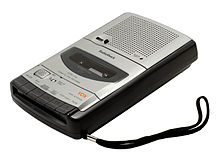 Tape record the answers, and give a copy to the client.  Use their words!  What you say is opinion, what your clients say is fact.
Framing the client discussion:
?
Possible ideal future
 - Family
 - Community
 - Legacy
 - Mentorship
 - Faith
 - Other
What do you really want?
You

Your Stuff
CORPORATE
     STRUCTURE
INSURANCE
INVESTMENTS
WILLS &
TRUSTS
PHILANTHROPY
What can we do to help you get it?
Life Insurance is still available
For 150 years, life insurance is a special asset class to support widows and orphans.
Major overhaul in 1982.
Stop Loss rules in 1995 (corporate policies).
Adjustments from 2013-2016, for two reasons:1) Brokers got too cute with the rules.2) Life expectancy has increased by approximately 16.7% in men in 30 years.
Something to be aware of.
Client
This is BAD
Parent Company
Death
Benefit
Beneficiary
Sub Company
Life
Insurance
Owner
Early rule change
Operating company to operating company.
x
Estate
Partner
Partner
Partner
Partner
$$
Partner Co.
Partner Co.
Partner Co.
Partner Co.
$$
Operating Co.
Life
Insurance
Death
Benefit
Owner
Beneficiary
Parent co to Sub co
This is sometimes used when one partner’s insurance is way more expensive than everyone else’s.
x
Estate
Partner
Partner
Partner
Partner
$$
Partner Co.
Partner Co.
Partner Co.
Partner Co.
Life
Insurance
Life
Insurance
Life
Insurance
Life
Insurance
$$
Operating Co.
Death
Benefit
Beneficiary
Cross insurance vs. Share redemption
This can be used when minority partners are involved, and it is not intended to increase their % ownership if A or B die first.
Key Man
Son B
Son A
KM Co.
10%
Son A  Co.
45%
Son B  Co.
45%
Life
Insurance on B
Life
Insurance on A
Death
Benefit
Death
Benefit
Operating Co.
Life
Insurance Key Man
Key Man Death
Benefit
Unintended result of Share redemption
With Share Redemption, survivors increase their value.  Is this really what is intended?
x
Estate
Key Man
Son B
Son A
K.M. Co.
A Co.
B Co.
18%
82%
$$$
Operating Co.
Death
Benefit
Personal tax vs. corporate tax
Company  Income





Above
 $ 500,000
Below





9.0%
Personal Income

 $210,371+
   at 50.4%
       








 $ 12,298 
    tax free
27%
23% More
41% More Tax
We all want CHEAP insurance!
Basic Corporate Insurance.
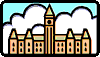 $50,000
Doug Personally
Doug Co.
$9,000
After-tax 91,000
After-tax and ins. 66,000
After-tax 100,000
Net Income 100,000
Salary  150,000
Life Insurance
$25,000
We all want SIMPLE insurance.
Basic Corporate Insurance.
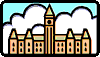 $73,000
Doug Personally
Doug Co.
$4,680
Net Income 100,000
Salary  198,000
After-tax 47,320
After-tax & Ins. 100,000
Net Income 52,000
$48,000 more
Salary  150,000
Life Insurance
$25,000
The numbers…
Corporate Insurance

Total Income:  $250,000
Personal Tax:   $ 50,000
Corporate Tax: $   9,000
Life insurance: $ 25,000
What’s left:     $166,000
Personal Insurance

Total Income:  $250,000
Personal Tax:   $ 73,000
Corporate Tax: $   4,680
Life insurance: $ 25,000
What’s left:      $147,320
Difference = $18,680
Life Insurance Update
Big Picture: Framing the situation properly.
Structures for owning life insurance.  Especially with multiple shareholders.
Capital Dividends (the best kind.)
Insurance with Leverage.
Insurance for Charity
Working together (cum-by-yah)
Corporate Tax Nuances
Basic Corporate Insurance.
Insurance is not Capital Property.
Internal growth is tax deferred.
TAXProvincial premium tax of  2-3% as paid.Federal investment tax of  0.6% annually.
Mortality gain is tax free.
Corporate insurance is integrated through Capital Dividends.		CDA = DB – ACB   (ACB = Premiums – NCPI)
Where should insurance be held?
Holding Company
Life Insurance
Operating
Company
Pays tax free 
dividends
Pay Company
obligations
Any Co
100% of the A.C.B. will be used 
to calculate CDA per beneficiary.
$1,000,000 WL Policy
Prem.= $50,000 x 10 yrs.
At year 10, 
ACB = $500,000
DB = $1,500,000
Holding Company
Life Insurance
One beneficiary per policy.
Operating
Company
A.C.B.
A.C.B.
Pay Company
obligations
Any Co
A.C.B.
“The answer to every question: 
 More Life Insurance!”

Alain Gaucher, MLTAikins, Saskatoon
What can we do about it?
Holding Company
Just use more policies!
Life Insurance
$1M
$1M
$1M
$1M
Operating
Company
Tax free dividends
Tax free dividends
Any Co
Tax free dividends
Best Structure:
Holding Company
Family
Trust
Operating  Company
Life Insurance
Corporate Earnings
Beneficiary
Pays tax free 
dividends
9 or 27% tax
Two uses of Corporate Life Insurance
To provide Cash at death: care for dependents, equalize inheritances, redeem shares, etc.
To create Capital Dividend Account at time of death: create a way to remove Retained Earnings tax-free or create a shareholder’s loan for future withdrawals.
46.7%
Pipeline 25.2%
Estate incorporates newco.
Estate uses promissory note to buy oldco from estate.
Amalgamate companies and repay estate.
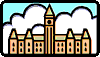 Company
$$$
Family
Life Insurance
Wrapper
50.4%
9% tax
0%
Life insurance solves a tax problem.
Corporate Insured Life Annuity
Any Co.$5,00,000
GIC, Cash, or Any Company Asset
Life Insurance
Top Dividend Tax rates
 Ontario            Alberta	                     Manitoba.
47.65%            42.47%	               46.67%
$4,344,050
$2,666,500
[Speaker Notes: The ultimate advantage of the insured Life Annuity for the company is the Capital Dividend Account.  The Adjusted Cost Base drops to zero after six years, so we expect a full Capital Dividend Account credit for the $1,200,000 death benefit.

The pre-dividend GIC would need to be $1,972,062 in order to match the tax-free life insurance proceeds.]
Leveraging with Life Insurance is STILL Effective
Immediate Financed Insurance
If you borrow to invest in life insurance, then there is no interest deduction.  Please DON’T do it!
Buy the life insurance, and borrow against it “for the purpose of earning income”, then interest and some premium are deductible. IMPORTANT NOTE:  Life insurance is STILL the only asset in Canada with this characteristic as an inducement under the Tax Act.
Interest deductibility
S. 20(1)(c) reasonable amount
S. 110.6(1) CNIL
S. 245(2) and (3) GAAR
Insure for tax-sheltering, then borrow to invest.
Buy insurance and Invest
CASH
Any Company
1
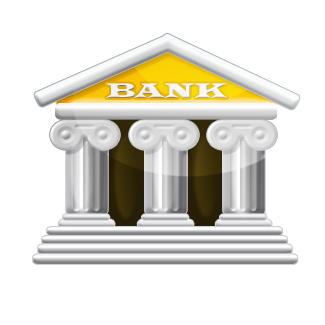 90% of Cash Value
Cash Value
Life Insurance
2
3
More Farm
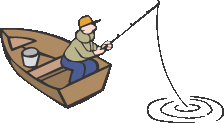 With new passive income rules, any trapped surplus in a holding company over $1,000,000 should look at an insurance tax-shelter to prevent the loss of the small business rate of 9%.
Term to 100 vs. 10 pay Whole Life

Mom and Dad both age 65.  Joint last to die insurance.
The Plan	Year 1		@ age 80 	@ age 95   CDA@95
Term to 100
Premium		7,491		137,799	337,666 Death Benefit	$325,000	$325,000	$325,000    268,516
Whole Life (10 pay)  (P)	30,212		  392,944	569,934	   (DB)	$325,000	$532,049	$953,466  858,610
100% Leveraged	(Pay Interest)	758+fee	 93,100		274,532		$296,366	$229,925	$651,343   858,610
		(Capitalize Interest after 15 yrs.)	+69,353						325,373    858,610	Total Benefit:				394,726 + $400,713			=  $795,439
Corporate Life Insurance in CHARITABLE PLANNING
Corporate Life Insurance in CHARITABLE PLANNING
x
Shareholder
Public Foundation
Family
Donate Pref. Shares at any time
$$$
Corporation
Share Redemption
Dividend
$
Tax-free CDA
Life 
Insurance
$$$
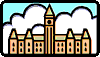 RDTOH
We are there…
Big Picture: Framing the situation properly.
Structures for owning life insurance.  Especially with multiple shareholders.
Capital Dividends (the best kind.)
Insurance with Leverage.
Insurance for Charity
Working together (cum-by-yah)
Investment People:
Manage portfolios, provide
some tax and other advice.
Lawyers:
They prepare wills 
and agreements,
and provides advice.
Life Underwriters:
Offer protection and
tax products, and
risk management advice.
Accountants:
They audit and value companies,
 provide tax advice, and are often
the most influential advisor.
Who’s job is it to look after the client?
Problem: Everyone is busy.
Investment People
Life Underwriter
Lawyer
Accountant
It’s the team’s job.
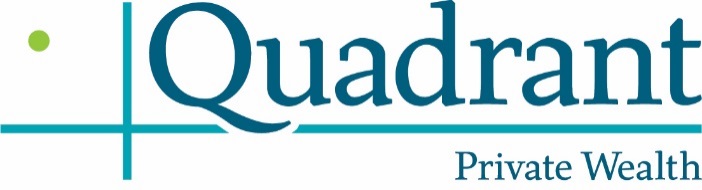 Thank you